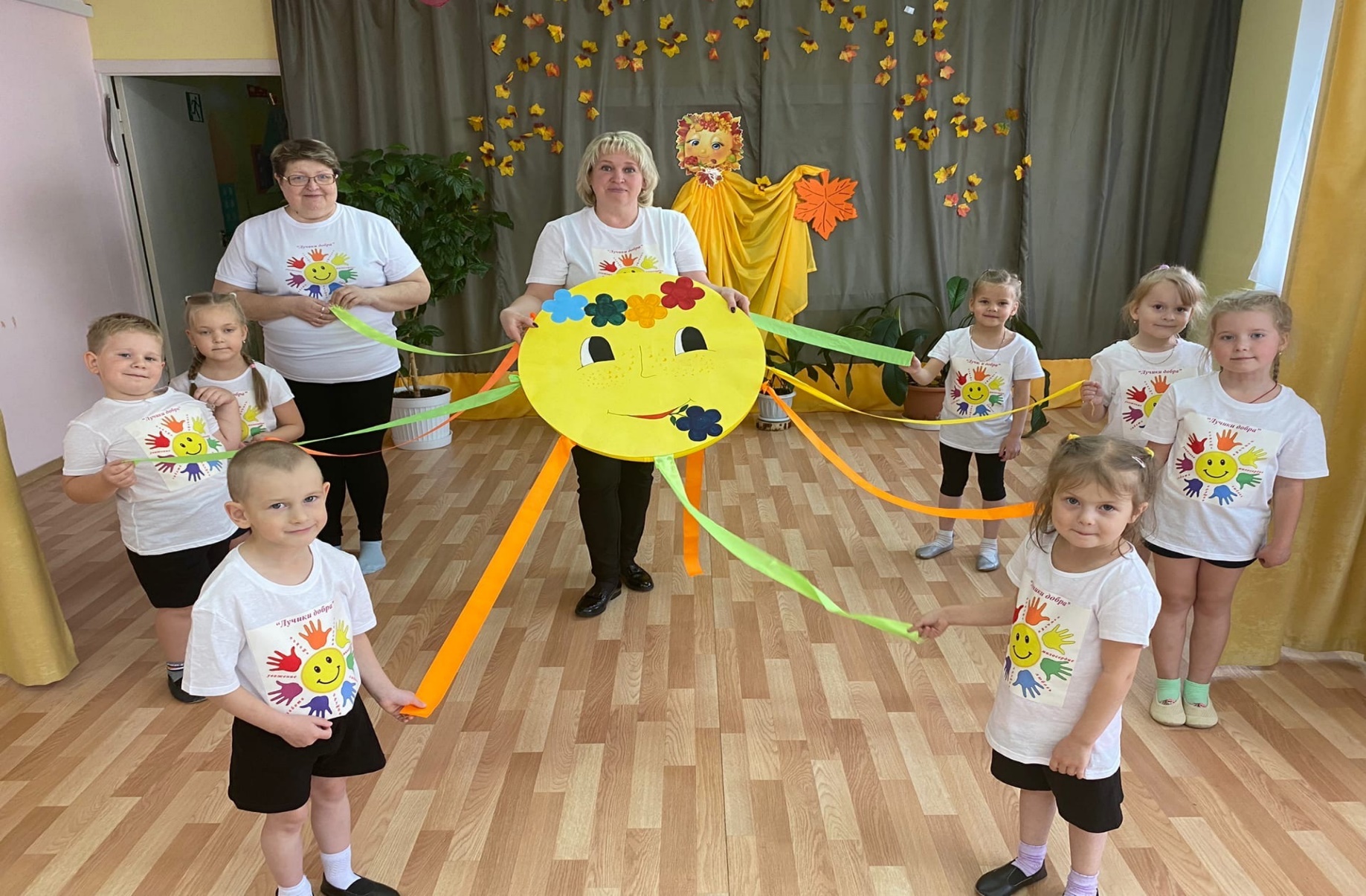 Отряд волонтёров «Лучики добра» МБДОУ «Детский сад №36»  спешит на помощь
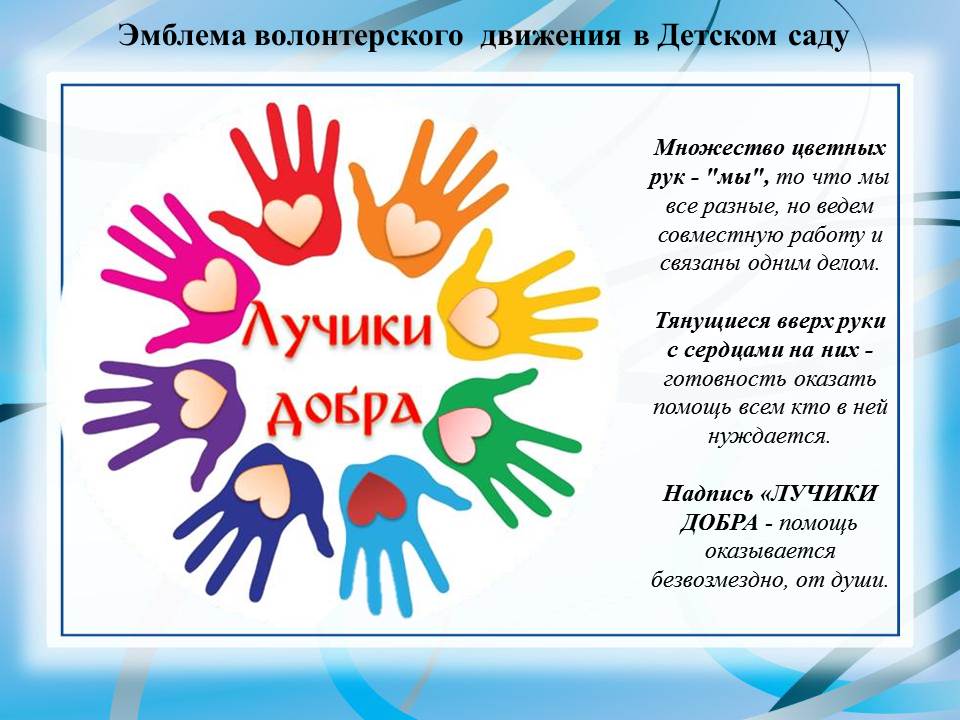 У малышей в гостях побывали,
 книжки малышам читали
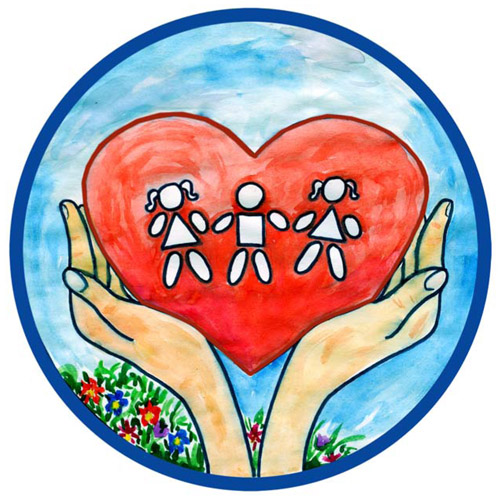 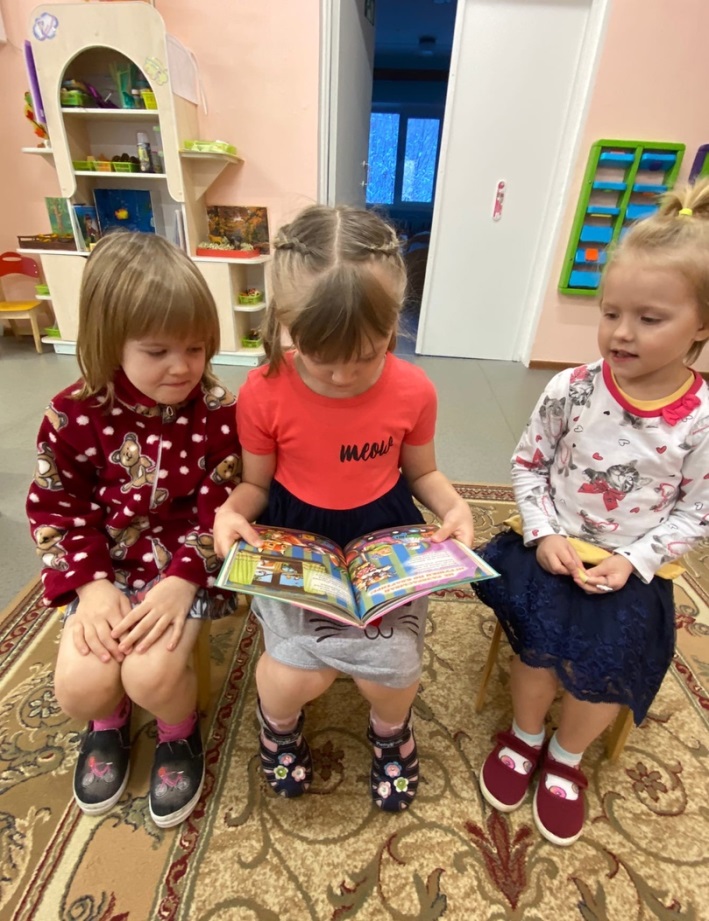 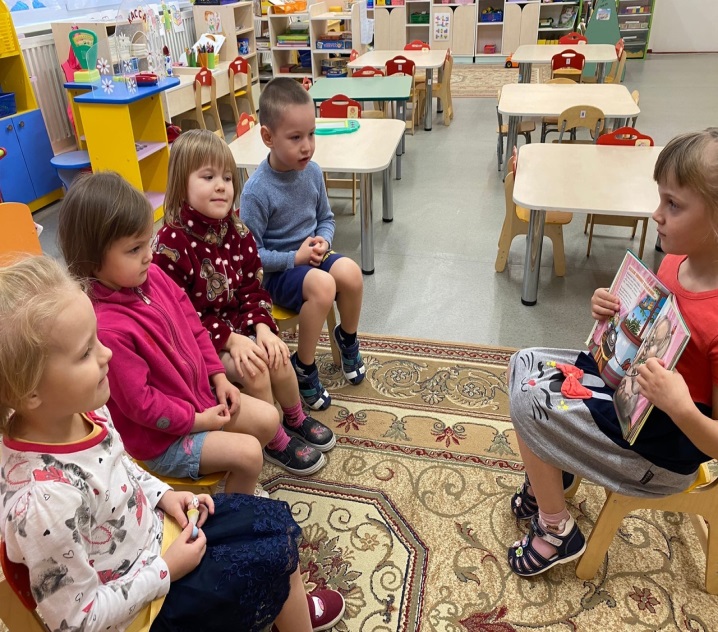 Помогали няне, удивились сами, 
Как трудна работа и важна забота.
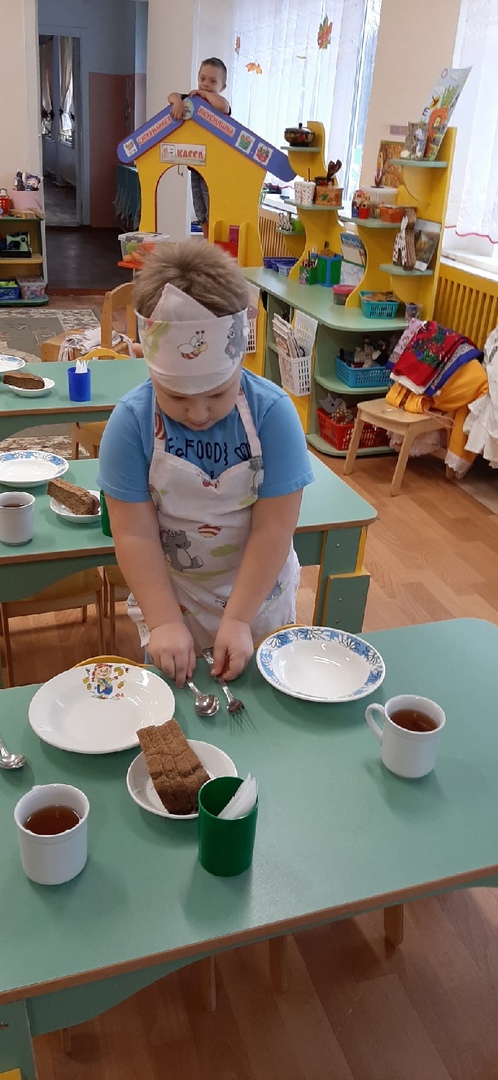 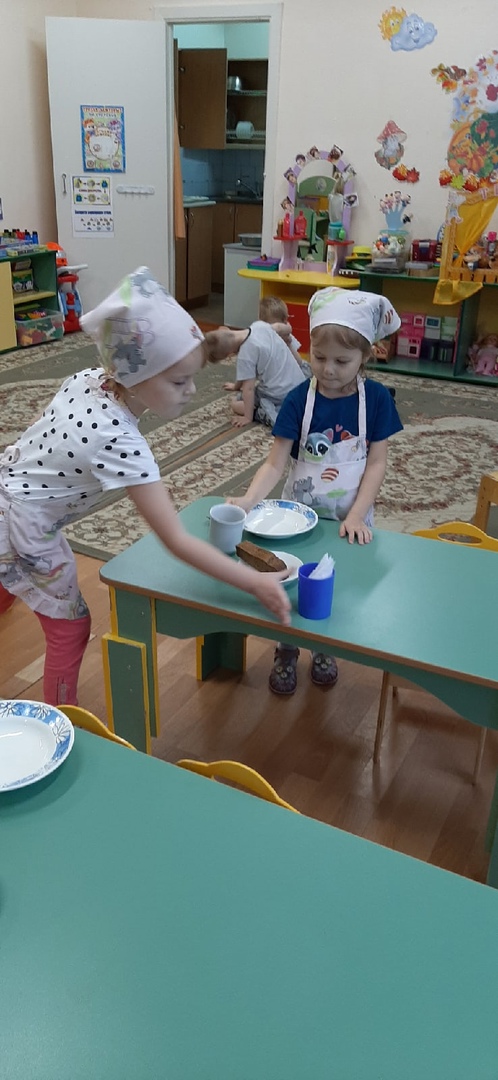 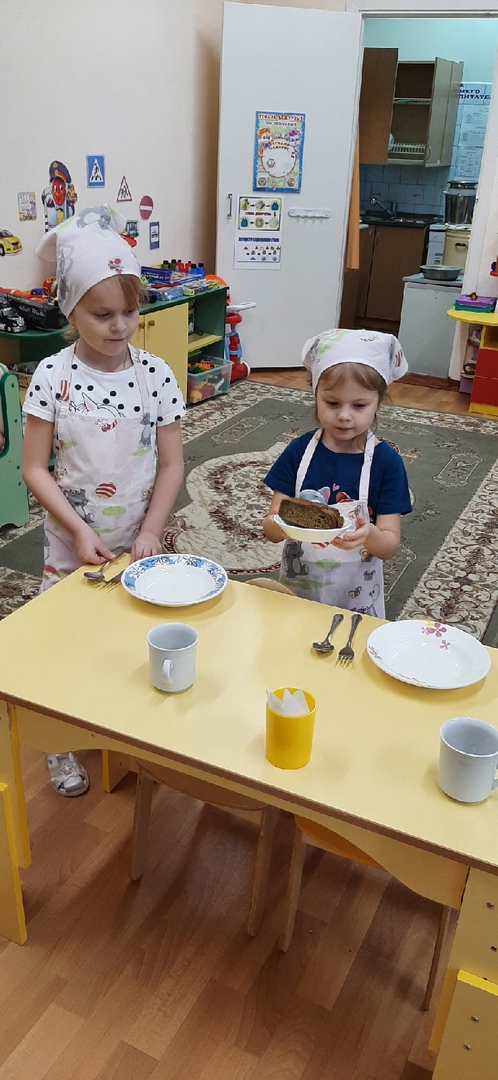 Мы дежурные сегодня.
Станем быстро помогать,
Аккуратно и красиво
Все столы сервировать.
Поспали? Что ж, пора вставать,
Свои постели заправлять.
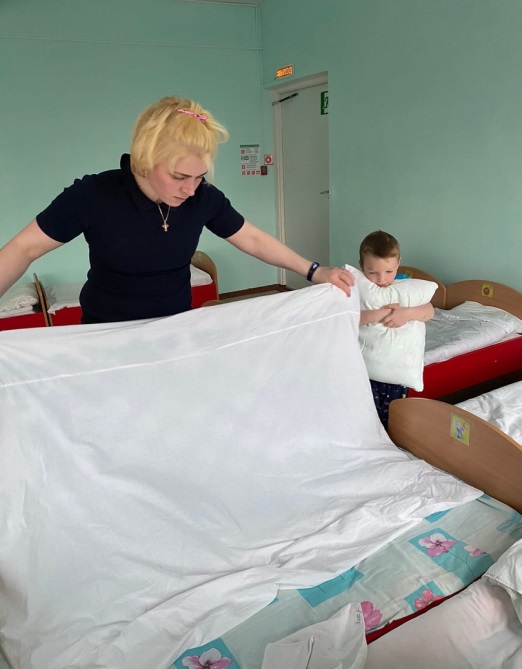 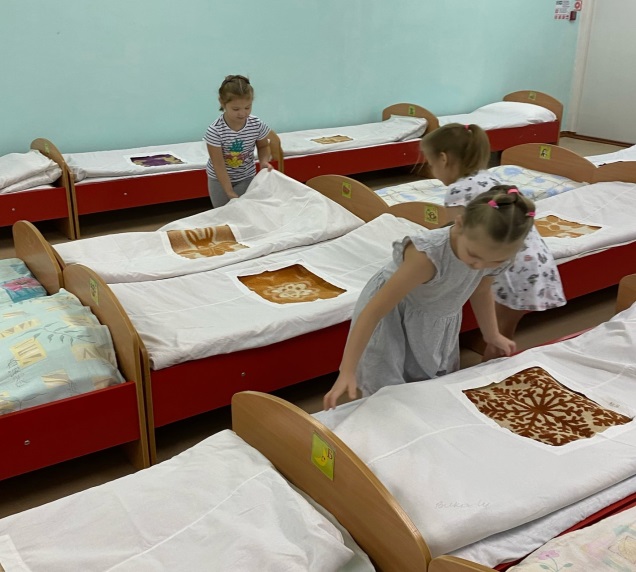 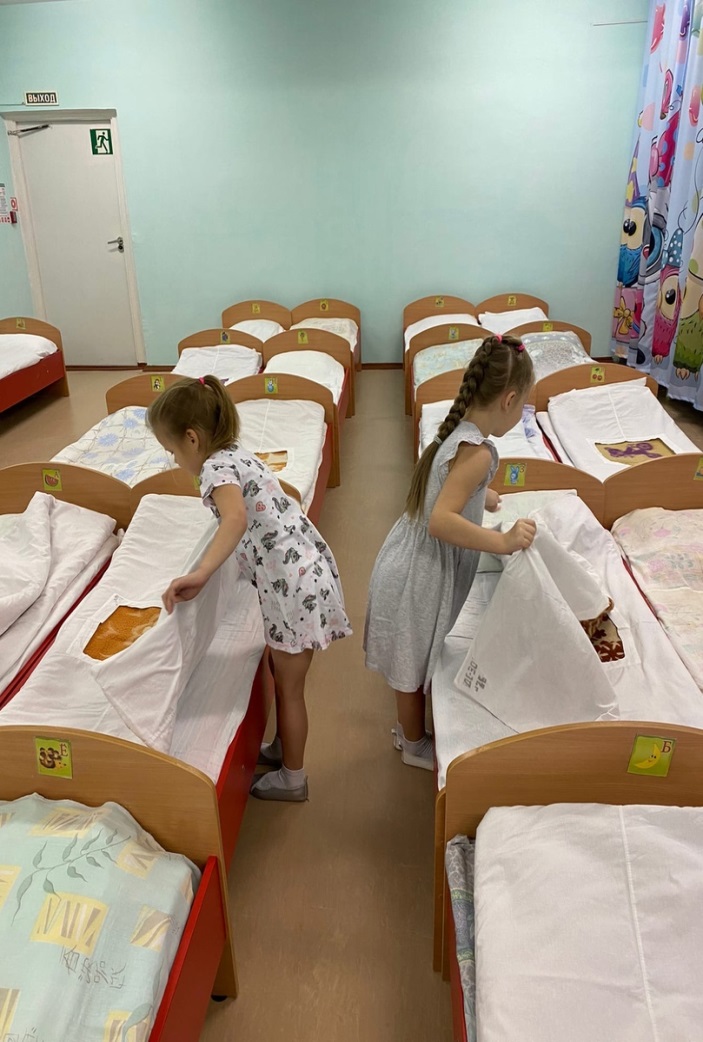 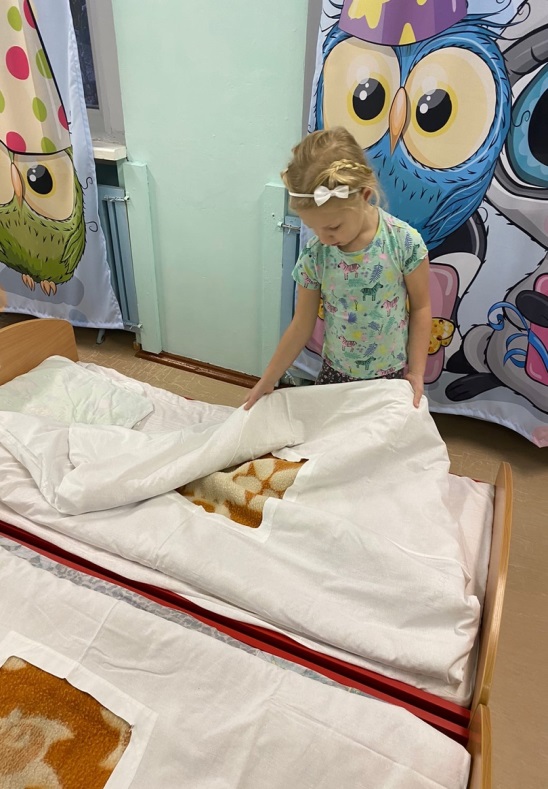 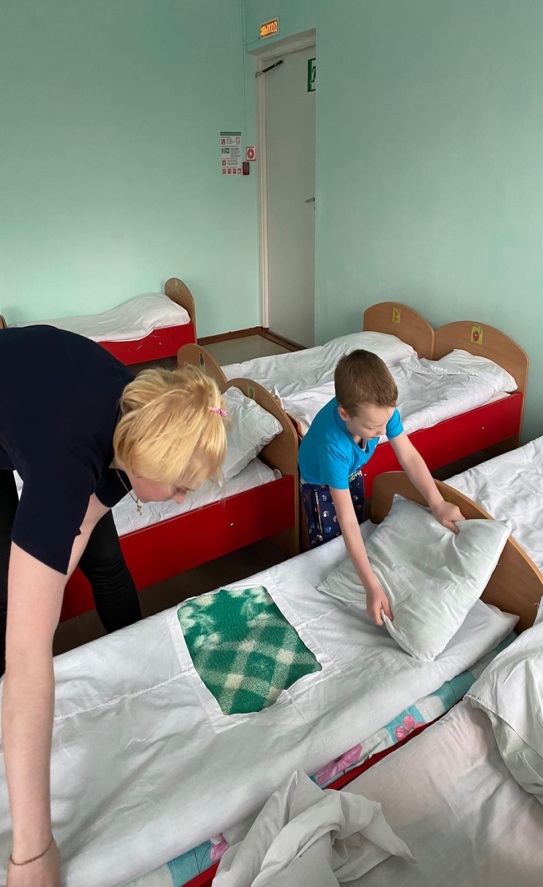 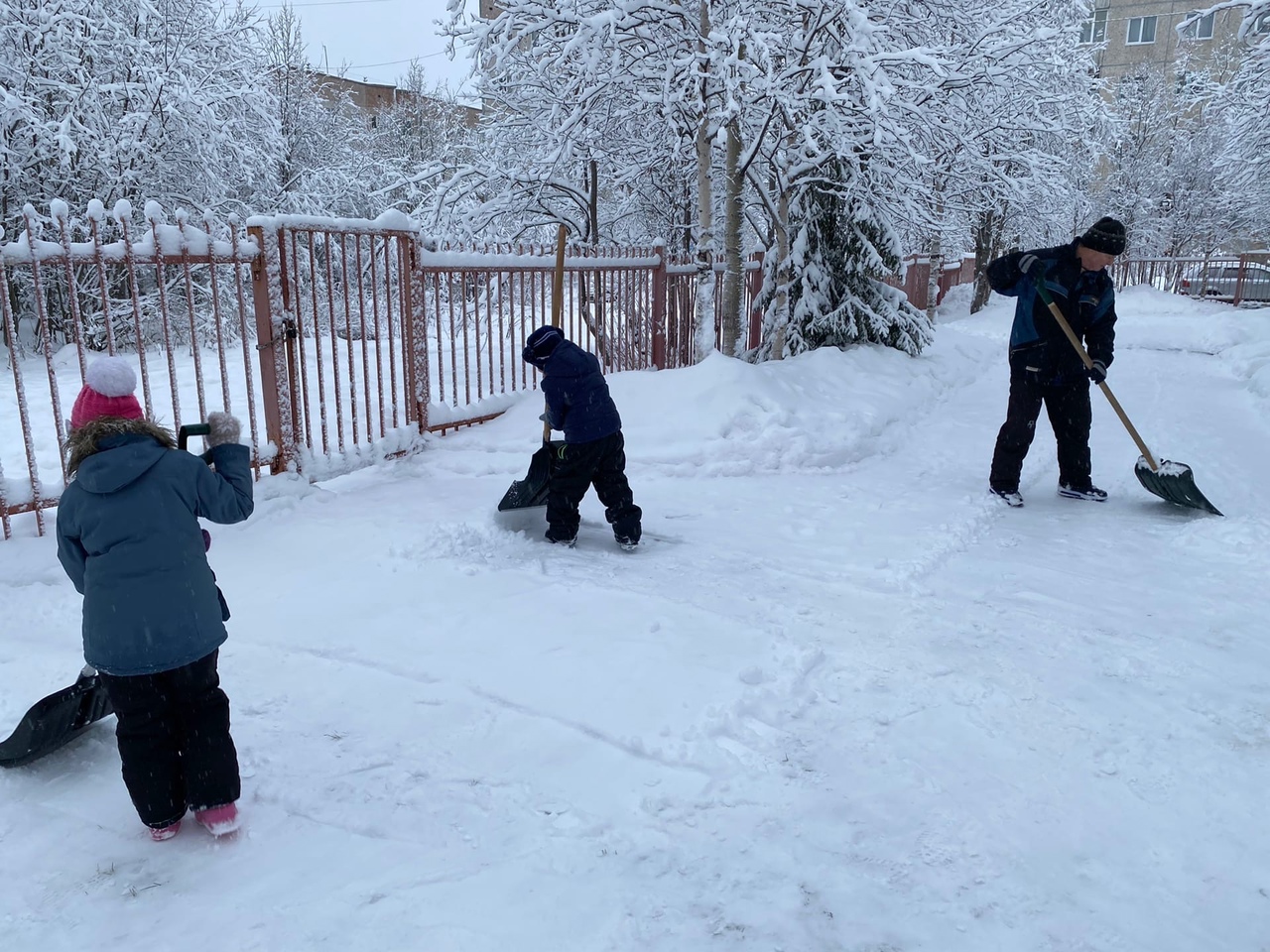 Дядя Витя круглый год
Утром рано он встаёт.
И к приходу детворы,
Будут чистыми дорожки 
И участки детворы.
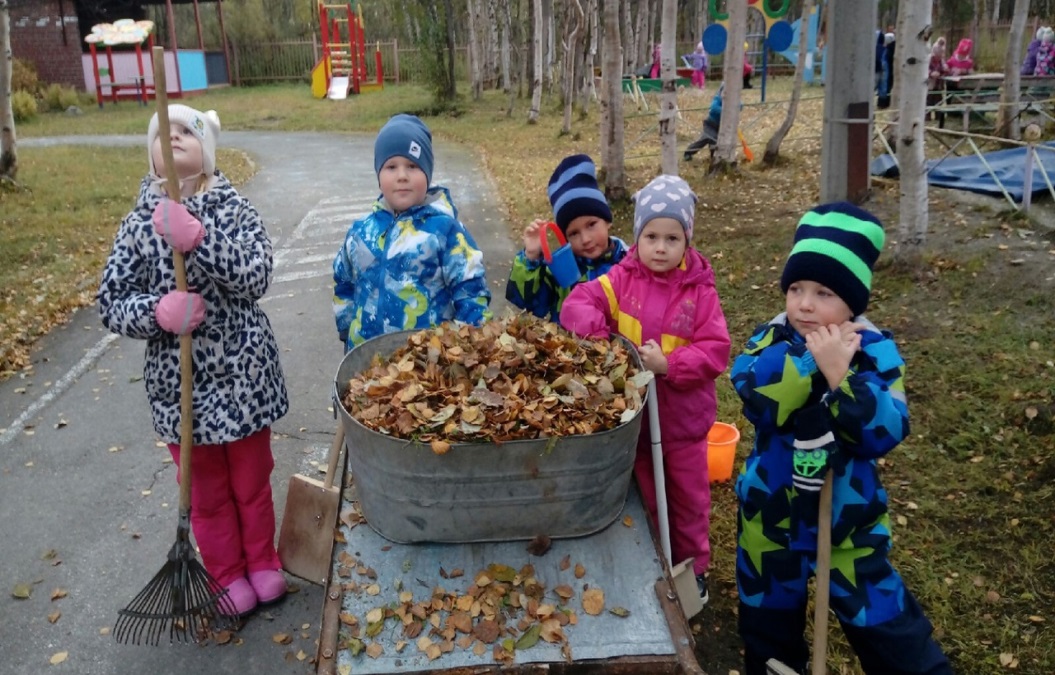 Мы решили помогать,
 много снега, не убрать дяде Вите одному.
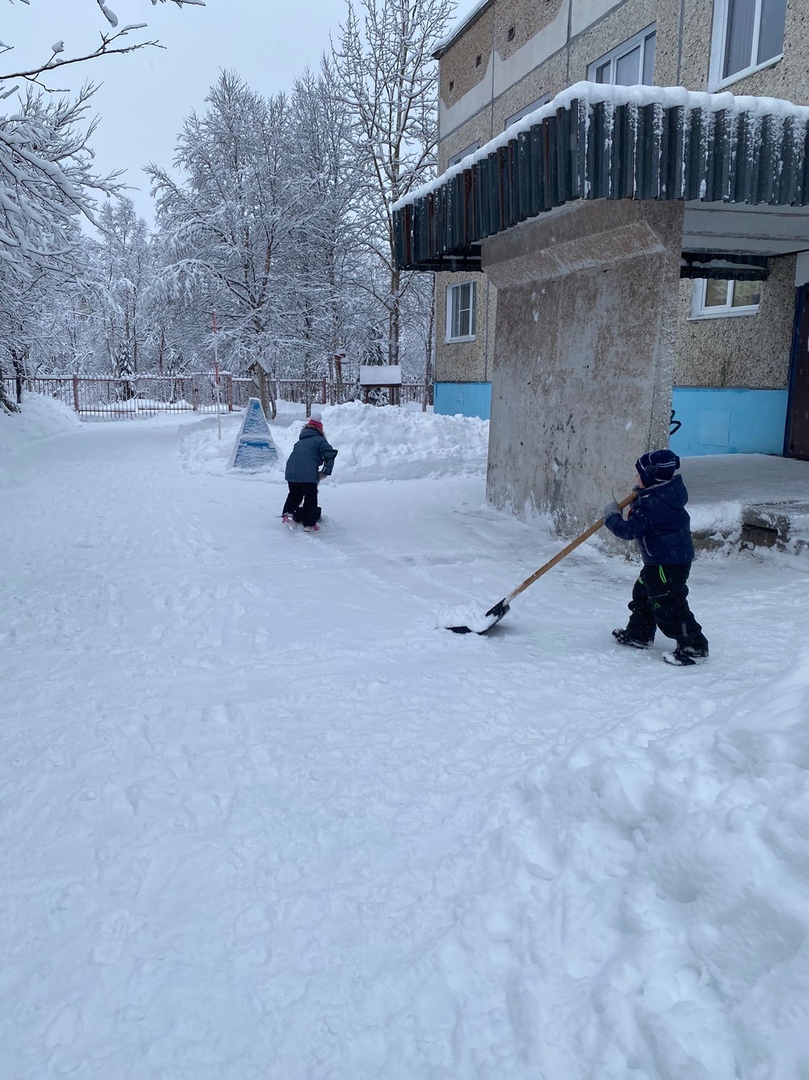 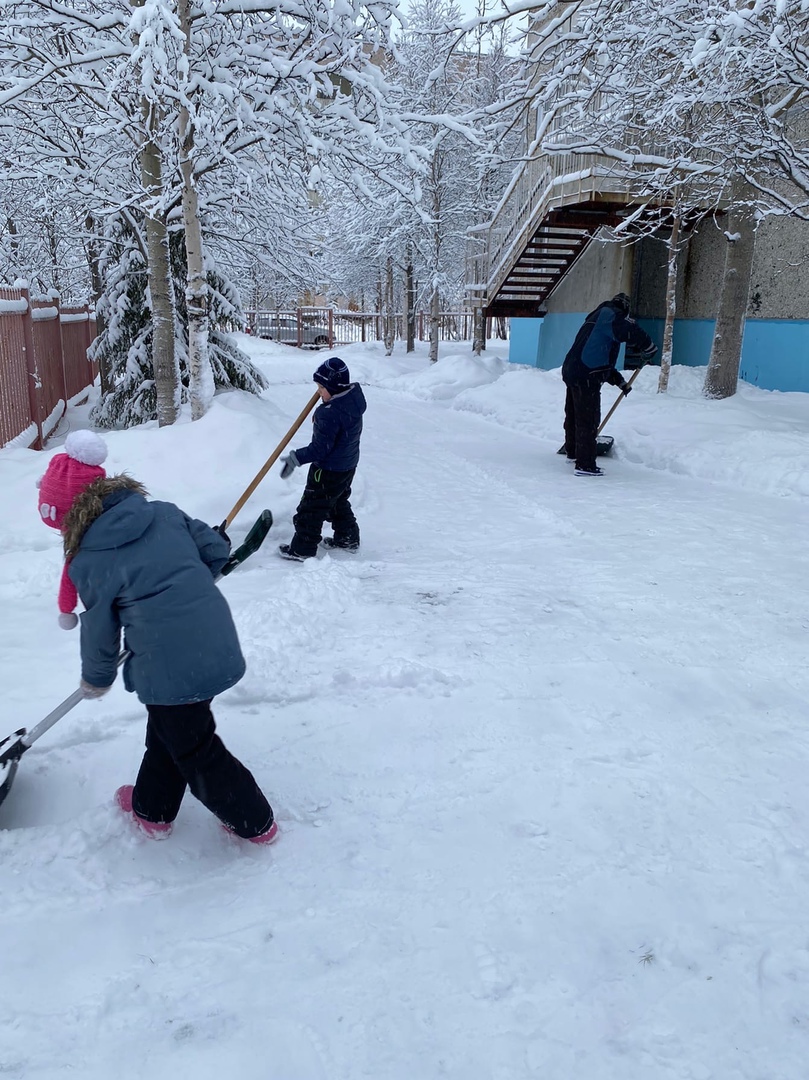 За лопаты мы взялись. 
Ну, ребята не ленись! 
Потрудились на УРА!
Рады мы помочь всегда!
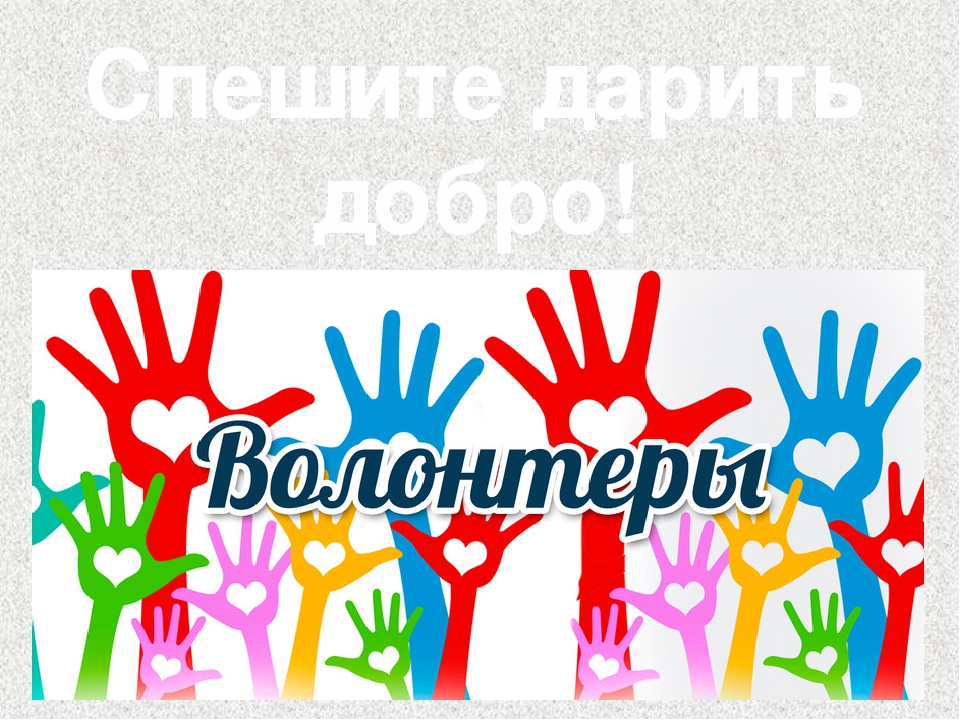 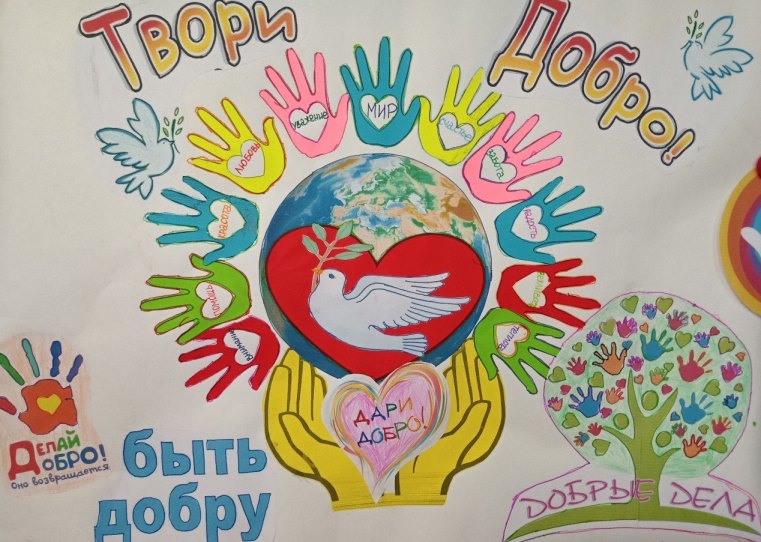